Dementias and Neurological Diseases
EPID 691 Spring 2012
What Constitutes a Neurologic Disease?
Neurologic Disease
Neurologic diseases are disorders of the brain, spinal cord, and nerves
Caused by:
Genetics
Improper development of nervous system
Degenerative diseases
Vascular disease impacting vessels that supply the nervous system
Trauma
Seizure disorders
Cancer
Infection 
National Library of Medicine/NIH, 2012
[Speaker Notes: Genetics:
Development: Spina bifidia
Degenerative: Alzheimer’s, Parkinson's
Vascular: Stroke
Trauma: SCI, TBI
Seizure: Epilepsy
Infection: Meningitis]
Neurologic Conditions
Amyotrophic Lateral Sclerosis (ALS)/Lou Gehrig’s Disease
Cerebral Palsy
Multiple Sclerosis (MS)
Muscular Dystrophy (MD)
Spinal Cord Injury
[Speaker Notes: Jessica will be/has covering/covered the diseases characterized by mental/cognitive decline and I will be covering the diseases characterized largely by peripheral effects.

SCI: traumatic and non traumatic, and disorders such as cauda equina and brown-sequard syndrome]
Amyotrophic Lateral Sclerosis
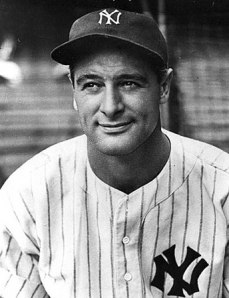 Unknown cause
Symptoms
Loss of voluntary muscular function
Cognitive function preserved
Diaphragm affected in late stages
No current cure
National Institute of Neurological Disorders and Stroke (NINDS)/NIH, 2012
[Speaker Notes: Cause: 5-10% of cases linked with inherited defect in SOD1 gene
Other genes may be at play, but the disease appears to have no risk factors at present]
Amyotrophic Lateral Sclerosis
Prevalence/Incidence
20,000-30,000 in the US
One of the most common neuromuscular diseases worldwide
Affects all races/ethnicities
Men diagnosed more than women
Onset: 40-60 years of age
National Registry
Agency for Toxic Substances and Disease Registry (CDC)

NINDS/NIH, 2012
Agency for Toxic Substances and Disease Registry (ATSDR)/CDC, 2011
[Speaker Notes: Can occur at a younger or older age (Lou Gehrig was in his 30s)]
Cerebral Palsy
Causes
Abnormalities in development
Injury
Infection
Symptoms
Paralysis, spasticity, weakness
Contractures
Present on one or both sides
Seizures
Speech impairments
No current cure

National Center for Biotechnology/NLM/NIH, 2009
NINDS/NIH, 2011
[Speaker Notes: Many cases will not have a definitive cause
Treatments are geared toward helping the person live a more “normal” life and reducing symptoms]
Cerebral Palsy
Prevalence/Incidence
Onset in infancy or early childhood
764,000 adults and children in the US currently have CP
8,000-10,000 babies and infants are diagnosed in the US each year
1,200-1,500 preschool-aged children are diagnosed in the US each year
CerebralPalsy.org, 2011
Multiple Sclerosis
Debated cause; possible auto-immune disease
Occurs when nerves are demyelinated
Symptoms
Blurred vision
Hearing loss
Muscle weakness
Poor coordination, balance
Numbness, tingling
Paralysis
No current cure
NINDS/NIH, 2012
[Speaker Notes: Not all symptoms are experienced by all patients
Can range from mild to severe
Treatment is again to reduce symptoms
Cycles of relapse/remission occur in many cases (beta interferon)]
Multiple Sclerosis
Prevalence/Incidence
Onset 20-40 years of age
35,000 affected in US
2.5 million globally
Women twice as likely to develop MS
Whites more likely to develop MS than blacks

Cleveland Clinic, 2010
[Speaker Notes: MS affects whites more than blacks, although blacks appear to become disabled earlier, suggesting more destructive tissue injury in blacks]
Muscular Dystrophy
Genetic diseases (30+)
Duchenne (children)
Facioscapulohumeral (teens)
Myotonic (adults)
Symptoms
Muscle weakness/wasting
Paralysis 
Muscle spasms
No current cure
NINDS/NIH, 2011
[Speaker Notes: Duchenne affects boys more than girls (X-linked)
Dystrophin: vital part of a protein complex that connects the cytoskeleton of a muscle fiber to the surrounding extracellular matrix through the cell membrane]
Spinal Cord Injury
Cause
Trauma
Inadequate blood flow
Infection
Symptoms
Paralysis
Numbness, tingling
Respiratory complications
Incontinence
No current cure
NINDS/NIH, 2012
[Speaker Notes: Treatments/therapy related to maintaining or regaining function to live as independently as possible]
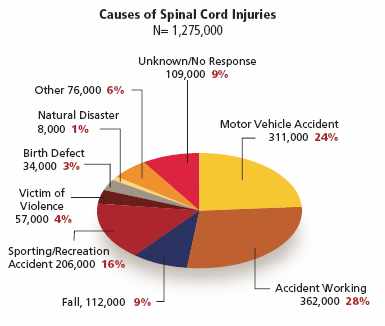 Christopher and Dana Reeve Foundation, 2009
[Speaker Notes: Since the main cause of SCI is trauma, prevalence/incidence depends on activity as well as chance.]
Current Research: ALS
ALS Association
TREAT ALS (Translational Research Advancing Therapies for ALS)
Identification of genetic links
Identification of biomarkers
Clinical treatments
Stem cell transplantation

ALS Association, 2012
Current Research: Cerebral Palsy
Cerebral Palsy Research Registry
Collaboration between Northwestern University, University of Chicago, and the Rehabilitation Institute of Chicago
Reviews surveillance data on aging, treatments, and outcomes with the goal of improving care

Cerebral Palsy Research Registry, 2012
[Speaker Notes: Most research on CP is in the bench phases. It is difficult to perform research in this area as it begins most of the time in the womb.]
Current Research: MS
Multiple Sclerosis Research Center of New York (MSRCNY)
Pharmaceutical development for treatment of symptoms
Biomarker investigation for diagnosis and treatment
University of Colorado Medical Center
New translational research center for MS (announced 4/10/2012)
Research will focus on treatments
MSRCNY, 2012
Biotechnology Calendar, Inc, 2012
Current Research: MD
Muscular Dystrophy Association (MDA)
Over 100 active studies investigating pharmaceutical intervention for symptoms and causes of MD diseases
Duchenne’s appears to be a main focus
Most bench research conducted to determine cause of faulty (or absent) dystrophin)

MDA, 2012
ClinicalTrials.gov, 2012
Current Research: SCI
Veterans Affairs Hospital (Richmond location)
Exercise to Reduce Obesity
Body Composition
Catheter studies
Walking study
Fertility studies
Sheltering Arms
Richmond, VA
Main focus: restoration of limb use through manual and other therapies
References
MedlinePlus, Definition of neurologic disease. Available at http://www.nlm.nih.gov/medlineplus/neurologicdiseases.html
National Institute of Neurologic Disorders and Stroke, ALS fact sheet. Available at http://www.ninds.nih.gov/disorders/amyotrophiclateralsclerosis/ALS.htm 
National Institute of Neurologic Disorders and Stroke, cerebral palsy information sheet. Available at http://www.ninds.nih.gov/disorders/cerebral_palsy/cerebral_palsy.htm 
National Center for Biotechnology Information, A.D.A.M. Medical Encyclopedia entry on cerebral palsy. Available at http://www.ncbi.nlm.nih.gov/pubmedhealth/PMH0001734/ 
Prevalence and incidence information for cerebral palsy from cerebralpalsy.org. Available at http://cerebralpalsy.org/about-cerebral-palsy/prevalence-of-cerebral-palsy/ 
Prevalence and incidence information for multiple sclerosis from the Cleveland Clinic. Available at http://www.clevelandclinicmeded.com/medicalpubs/diseasemanagement/neurology/multiple_sclerosis/#s0015
National Institute of Neurologic Disorders and Stroke, Spinal cord injury fact sheet. Available at http://www.ninds.nih.gov/disorders/sci/sci.htm
Spinal cord injury statistics from the Christopher and Dana Reeve Foundation. Available at http://www.christopherreeve.org/site/c.mtKZKgMWKwG/b.5184255/k.6D74/Prevalence_of_Paralysis.htm#
ALS research available at http://www.alsa.org/news/archive/2012-research-awards.html
Cerebral palsy research available at https://www.cpregistry.org/index.php
 MS Translational Research Center newsfeed. Available at http://info.biotech-calendar.com/bid/83382/Anschutz-Medical-Launches-New-MS-Translational-Research-Laboratory
Defining Dementia
Dementia is not a specific disease
Alzheimer’s disease, vascular dementia, Lewy body dementia, frontotemporal dementia, Huntington’s disease, and Creutzfeldt-Jakob disease
Doctors have identified other conditions that can cause dementia or dementia-like symptoms
[Speaker Notes: -It is a descriptive term for a collection of symptoms that can be caused by a number of disorders that affect the brain
-the above listed diseases are all diseases that can cause symptoms of dementia
-other things they have identified include reactions to medications, metabolic problems and endocrine abnormalities, nutritional deficiencies, infections, poisoning, brain tumors, anoxia or hypoxia (conditions in which the brain’s oxygen supply is either reduced/cut off entirely), and heart and lung problems.]
Defining Alzheimer’s Disease
Most common form of dementia among older adults
Involves the portion of the brain that controls thought, memory, and language
[Speaker Notes: -can affect an individuals ability to carry out daily activites]
Defining Parkinson’s Disease
A disease that affects cells in the portion of the brain that controls muscle movement
Leads to shaking (tremors) and difficulty with walking, movement, and coordination
[Speaker Notes: -neurons are the nerve cells that are affected in which they die or are not working properly, the production of dopamine
-normally dopamine sends signals to help coordinate movements but no one know what actually damages the cells]
Signs and Symptoms of Dementia
Significantly impaired intellectual functioning that interferes with normal activities and relationships
Memory loss is a common symptom, but memory loss by itself does not mean an individual has dementia
[Speaker Notes: -the individual may also lose their ability to solve problems and maintain emotional control, and they could have personality changes and behavioral problems such as agitations delusions and hallucinations]
Signs and Symptoms of Alzheimer’s Disease
10 warning signs:
Memory loss that disrupts daily life
Challenges in planning and solving problems
Difficulty completing familiar tasks at home/work/leisure
Confusion with time or place
Trouble understanding visual/spatial images
Problems with words
Misplacing things
Decreased/poor judgment
Withdrawal
Changes in mood personality
[Speaker Notes: -especially forgetting recently learned information
-changes in ability to develop and follow a plan or working with numbers (trouble following recipe or monthly bills)
-hard to complete daily tasks (driving to familiar place, rules of a favorite game)
-lose track of dates seasons and passage of time
-vision problems, difficulty reading, judging distance determine color or contrast
-trouble following or joining a conversation
-put things in unusual places
-changes in judgment or decision making
-start removing self from hobbies, social activities, work projects or sports
-confused, suspicious, depressed, fearful, anxious]
Signs and Symptoms of Parkinson’s Disease
Four primary symptoms
Tremor
Rigidity
Bradykinesia
Postural instability
As symptoms advance individual may have troubles walking, talking, or completing simple tasks
[Speaker Notes: Tremor: trembling hands, arms, legs, jaw and face
Rigidity: stiffness of the limbs and trunk
Bradykinesia: slowness of movement
Postural instability: impaired balance and coordination

-other symptoms include depression and other emotional changes
-difficulty swallowing, chewing, and speaking
-urinary problems or constipation
-skin problems and sleep disruptions]
Who is at risk?
Begin after age 60
Risk increases as age increases
Parkinson’s is more common in men than in women
[Speaker Notes: While there is a high prevalence of dementia and other diseases it is not a normal part of aging]
What causes Alzheimer’s?
Exact cause is unknown
Most likely several factors that affect each individual differently
Age is the most important known risk factor
[Speaker Notes: -Family history is another risk factor
-Researchers are exploring genetics, education, diet and environment to learn what role they could potentially play in the disease
-some risk factors for heart disease and stroke like high blood pressure high cholesterol and low levels of vitamin folate may increase risk]
What causes Parkinson’s?
Progressive impairment of the deterioration of the neurons
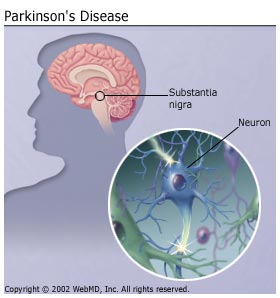 [Speaker Notes: -deterioration occurs in the substantia nigra area of the brain
-normally the neurons produce dopamine which is a chemical messenger allowing communication between the substantia nigra and the corpus striatum portion of the brain
-this communication coordinates smooth and balanced muscle movement, when there is a lack of dopamine there is abnormal nerve functioning which causes a loss in the ability to control body movements]
Diagnosis of Alzheimer’s
No single test can reveal if a person has the disease
Requires a medical evaluation including:
Thorough medical history
Mental status testing
Physical and neurological exam
tests
[Speaker Notes: Test consist of things such as blood tests and brain imaging to rule out other causes of dementia-like symptoms]
Diagnosis of Parkinson’s
Diagnosed by a neurologist
No test that can clearly identify it
Given anti-Parkinson’s drugs to see if the individual responds
[Speaker Notes: -also the use of brain scans
-only during an autopsy can Lewy bodies (microscopic brain structures) be seen and are considered a hallmark of Parkinsons
-autopsies have revealed Lewy bodies in many older persons who were not diagnosed with Parkinson’s: 8% of people over 50, 13% of people over 70, and about 16% of those over 80 according to one study
-some researchers believed that the disease is an “iceberg phenomenon” meaning it lurks undetected in as many as 20 people for each known patient
-some researchers believe that almost everyone would develop the disease if they lived long enough]
Economic Consequences
Medicare and Medicaid estimated to be $130 billion in 2011 for those with Alzheimer’s
Average person with Medicare payments for Alzheimer’s and other dementias is 3 times higher than those without these conditions
Medicaid spending for older adults with the Alzheimer’s and other dementias is 9 times higher
$200 billion is the estimated direct cost of caring for those with dementias
[Speaker Notes: $140 billion in costs to medicare and medicaid]
Treatment and Prevention
No cure but there are drugs to improve symptoms

Alzheimer’s:  protective factors
[Speaker Notes: Protective factors include physical, mental, and social acitivites such as mnemonic, computerized recall devices, and note taking

May not improve quality of life but can ease burden on caregivers, or delay admission to nursing home]
Prevalence
Alzheimer’s
5.4 million Americans
Doubled since 1980
Estimated 16 million in 2050
Parkinson’s
500,000 Americans
50,000 new cases annually
Prevalence and incidence increase with age
[Speaker Notes: Alzheimer’s: 5% of age 57-74  have it. Half of those over the age fo 85 have the disease]
Mortality
Alzheimer’s is one of the top ten causes of death in the U.S.

Parkinson’s is the 14th leading cause of death in the U.S.
[Speaker Notes: -Alzheimer’s 6th leading cause of death among american adults and 5th leading cause of death for adults aged 65 years and older
-Mortality rates are on the rise unlike the other leading diseases such as heart disease and cancer which rates are declining
-There was a 4.6% increase in deaths attributable to parkinsons in 2010]
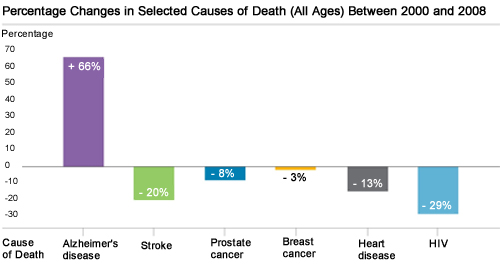 Current Research: Alzheimer’s
Animal studies: Alzheimer’s Association
Impact of physical activity and enriched environment
Analysis of brain tissue: Stanford
New approach for obtaining 3D images of brain tissue
[Speaker Notes: -Believe that social connections are important found that physical and mental stimulation appeared to decrease the Alzheimer’s pathologies and support new nerve cell growth and better cell-to-cell communication

-technology could allow doctors to see the connections between neurons that are lost in AD]
Current Research: Parkinson’s
NINDS
Examine environmental and genetic factors
Protective drugs
[Speaker Notes: Toxins that may trigger the disorder and genetic factors to determine how defective genes play a role

Also conducting research examining sociocultural factors the examine racial and ethnic differences in PD]
References
National Institute of Neurological Disorders and Stroke
http://www.ninds.nih.gov/disorders/alzheimersdisease/alzheimersdisease.htm
Caregiving for Alzheimer’s Disease or other Dementia
http://www.cdc.gov/aging/caregiving/alzheimer.htm
Alzheimer’s Association
http://www.alz.org/
Parkinson’s Disease
http://www.ncbi.nlm.nih.gov/pubmedhealth/PMH0001762/
National Institute of Neurological Disorders and Stroke
http://www.ninds.nih.gov/disorders/parkinsons_disease/parkinsons_disease.htm